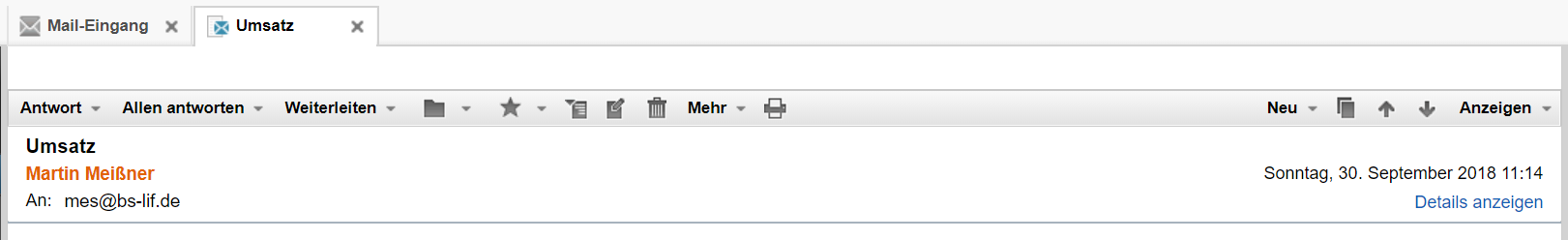 Von: Armin.Berger@jamando.de
An: ProjektteamNeuerVertriebsweg@jamando.de
Projektgruppe neuer Vertriebskanal

Hallo liebes Projektteam!
 
Vielen Dank für die Präsentation zum neuen Vertriebskanal! Die Kosten sind aber schon ziemlich hoch!
Könnte man hier an der Kostenschraube etwas drehen? Kann man das auch mieten?
 
Freundliche Grüße
Armin Berger
Geschäftsleitung